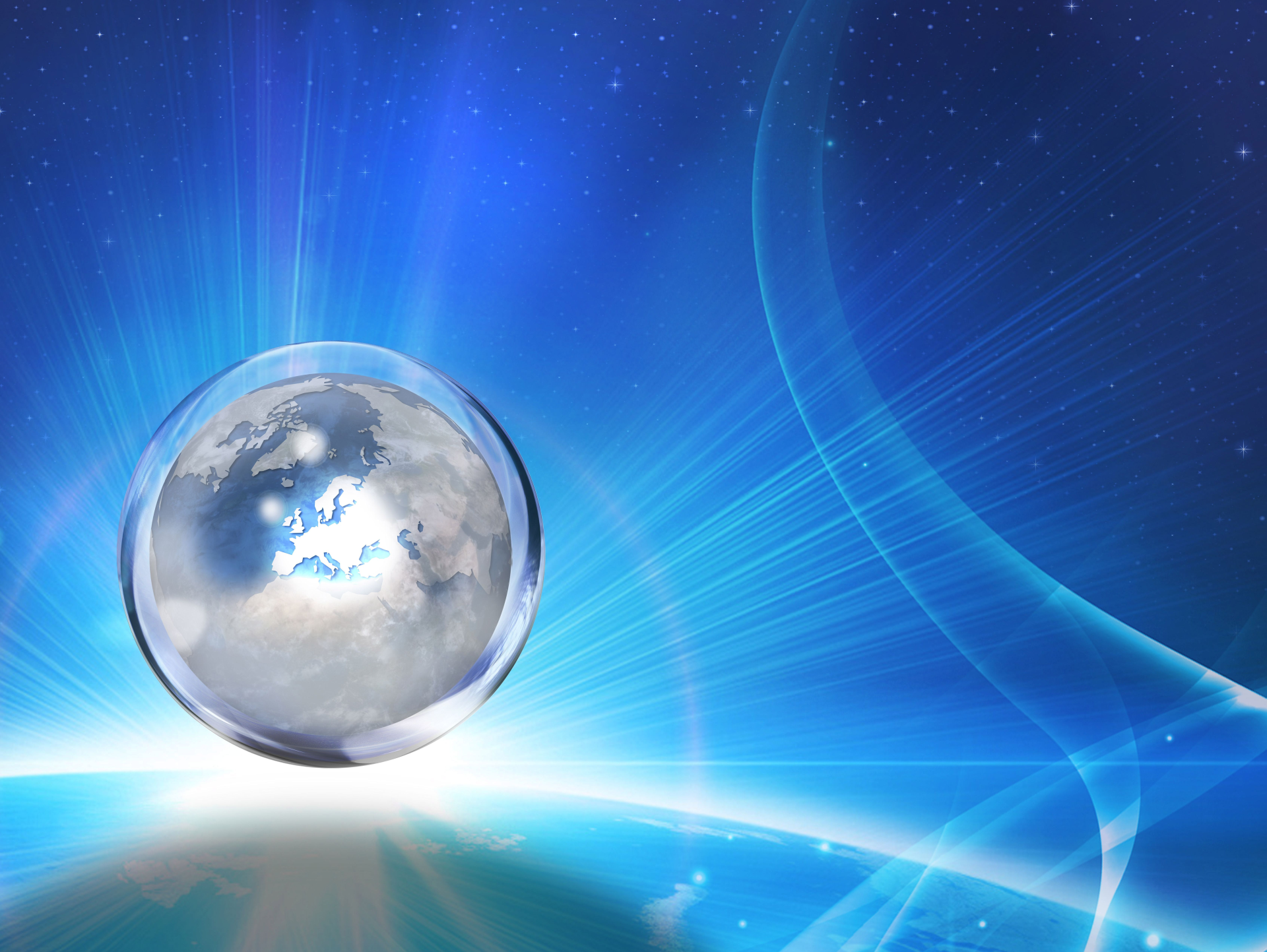 ORIZONT  2020
IMM-urile și inovarea.
Instrumentul pentru IMM-uri şi instrumentul financiar – elemente de noutate în ORIZONT 2020
Dr.ing. Camelia-Elena MARINESCU
PNC-IMM si 
PNC-Acces la Finantarea de Risc
pentru ORIZONT 2020

Consilier SuperiorMINISTERUL  EDUCATIEI  NATIONALEStr.Mendeleev, Nr.21-25, Sect.1, Bucuresti ROMANIA
tel: +40 21  316.29.77fax: +40 21 318.30.71mobil: +40 21 744-82.04.00
www.research.edu.ro
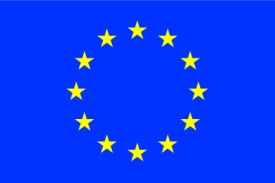 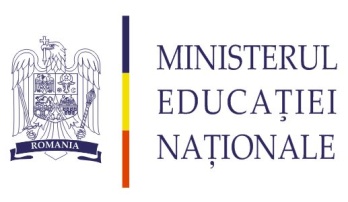 Orizont 2020 – elemente de strategie● Simplificarea procedurilor față de Programul cadru 7 (2007-2013)● Creșterea bugetului comparativ cu PC7● Întărirea colaborării cu industria● Creșterea cotei de participare a IMM-urilor ● Instrument dedicat pentru IMM-uri● Orientare tematică pe provocări societale ● Extinderea excelenției în cercetare și lărgirea participării● Îmbunătirea managementului și a regulilor de participare (set unitar de norme pentru întreg programul)
Brașov, 27-28 mai 2014
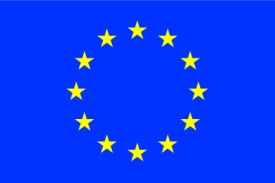 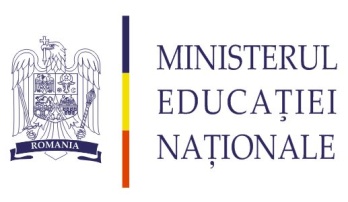 Elementele de NOUTATE in Programul ORIZONT 2020 	Este un singur program, care inglobeaza trei programe/initiative separate (al 7-lea Program Cadru de Cercetare - PC7, problematica de inovare din Programul Cadru de Competitivitate si Inovare – CIP si contributia UE la Institutul European pentru Inovare si Tehnologie – EIT)	Cupleaza cercetarea cu inovarea  - de la cercetare la produse pe piata, prin toate formele de inovare 	Focalizat pe schimbarile societale – specifice societatii actuale a UE, cum ar fi : sanatate, energie curata si transporturi	Acces simplificat pentru toti participantii – companii, universitati, institute din tarile UE si  din afara acesteia
Brașov, 27-28 mai 2014
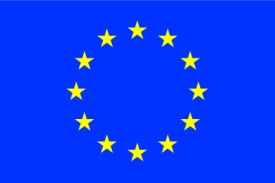 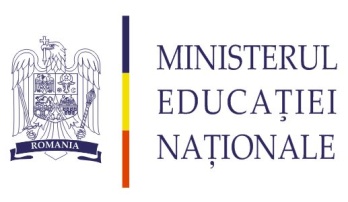 Cei trei piloni ai Programului ORIZONT 2020 I. Excelenta in Stiinta		II. Leadership Industrial                   III. Provocari Societale- Consiliul European al Cercetarii	- Leadership in tehnologii generice         - Sanatate, schimbari demografice si - Tehnologii Emergente si viitoare 	  si industriale		       bunastare- Actiuni Marie-Sklodowska Curie        - Acces la finantarea de risc                      - Securitate alimentara, agricultura - Infrastructuri de cercetare	- Inovarea in IMM-uri 	                            durabila, cercetari  marine si 						       bioeconomie						     - Energie sigura si curata						    - Transport inteligent, verde si Buget indicativ:		 Buget indicativ:        		        integrat	24,4 Mil.Euro		 17,0 Mil.Euro 		     - Actiuni climatice, eficienta 						       resurselor si materii prime						     - Societati favorabile incluziunii						     - Societati sigure						     - Stiinta cu si pentru societate																       Buget indicativ:						        29,7 Mil.Euro
Brașov, 27-28 mai 2014
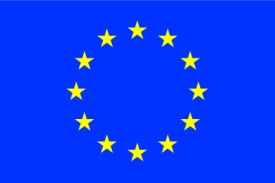 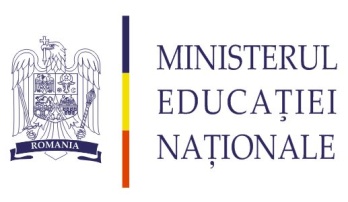 Părţile componente ale ORIZONT 2020, conform WP (2014-2015)1. 	General Introduction  	Excellent science 2. 	Future and Emerging Technologies 3. 	Marie Skłodowska-Curie actions 4. 	European research infrastructures (including eInfrastructures)  	Industrial leadership (Pilonul II)5. 	Leadership in enabling and industrial technologies (LEITs) 		Introduction to LEITs 		i. Information and communication technologies 		ii. Nanotechnologies, Advanced materials, Advanced manufacturing 		    and processing, Biotechnology 		iii. Space 6. 	Access to risk finance 7. 	Innovation in SMEs
Brașov, 27-28 mai 2014
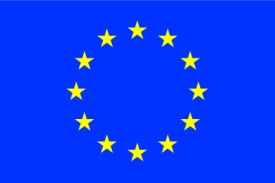 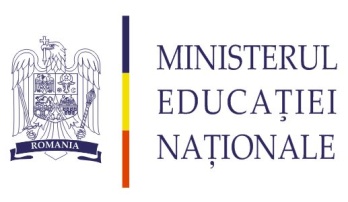 Părţile componente ale ORIZONT 2020, conform WP (2014-2015)(continuare)	Societal challenges (Pilonul III) 8. 	Health, demographic change and wellbeing 9. 	Food security, sustainable agriculture and forestry, marine and maritime and	inland water research and the bioeconomy 10. 	Secure, clean and efficient energy 11. 	Smart, green and integrated transport 12. 	Climate action, environment, resource efficiency and raw materials 13. 	Europe in a changing world – inclusive, innovative and reflective Societies 14. 	Secure societies – Protecting freedom and security of Europe and its citizens  	Spreading excellence and widening participation 15. 	Spreading excellence and widening participation  	Science with and for society 16. 	Science with and for society  	Communication, Dissemination and Exploitation 17. 	Communication, Dissemination and Exploitation  	Annex 18. 	General Annexes
Brașov, 27-28 mai 2014
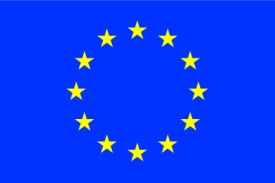 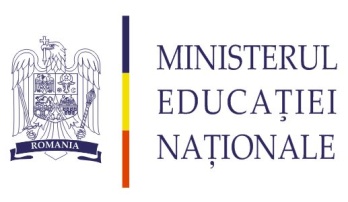 IMM-urile în Orizont 2020  Orizont 2020 și COSME – cele două programe europene care își propun să ofere un sprijin direct și să creeze un mediu favorabil de creștere pentru firme și IMM-uri inovativeComponenta din Orizont 2020 – Inovarea în IMM-uri prevede un nou instrument pentru IMM-uri și este concepută ca o punte între:	- nucleul programului-cadru alcătuit din pilonii II și III (programul de 	                  competitivitate industrială și programele orientate pe provocări societale);	- sprijinul pentru proiectele CDI;	- crearea unui ecosistem favorabil pentru inovare în IMM-uri si dezvoltarea lor.
Brașov, 27-28 mai 2014
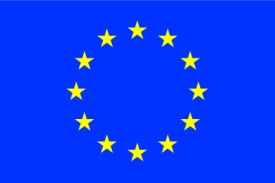 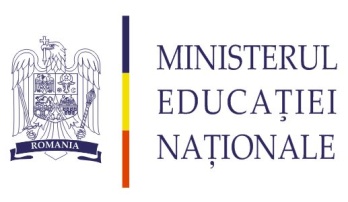 Inovarea în IMM-uri cuprinde: ♦ instrumentul pentru IMM-uri –  pentru care, bugetul este alocat in LEITs si 			          Provocari Societale;♦ initiativele EUREKA si Eurostars - prin care se finanteaza proiectele internaţionale                                        in parteneriate ale IMM-urilor cu capabilităţi crescute de cercetare; ♦ acţiuni prin care se dezvoltă servicii suport mai bune pentru inovarea din IMM-uri;  ♦ analiza activitatilor curente inovative ale IMM-urilor si dezvoltarea lor viitoare* *) – Activitati similare  au fost finantate pana acum prin Programul Antreprenoriat si Inovare, parte componenta a CIP.
Brașov, 27-28 mai 2014
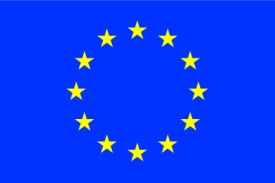 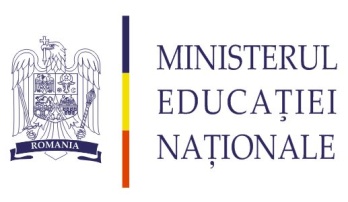 Inovarea în IMM-uri se doreste a fi în complementaritate cu Fondurile Europene Structurale şi de Investiţii (ESIF). ESIF vor investi până la 90 Miliarde EUR în cercetare şi inovare în perioada 2014-2020. La nivelul UE sunt incurajate sinergiile intre ORIZONT 2020 si alte fonduri ale UE, cum ar fi Fondurile Europene Structurale şi de Investiţii (ESIF). Conform HORIZON 2020, WORK PROGRAMME 2014 – 2015: Sinergie nu înseamnă înlocuirea finanţării naţionale sau private cu finanţarea ESIF şi nu înseamnă nici combinarea fondurilor ESIF pentru acelaşi element de cost într-un proiect.Sinergie înseamnă a extinde scopul şi impactul finanţărilor implicate (H2020, ESIF) în termeni de excelenţă ştiinţifică şi dezvoltare socio-economică.Exemple de Sinergii H2020-ESIF: ♦ dezvoltarea și echiparea infrastructurilor de cercetare și inovare sau stimularea aptitudinilor de inovare prin fonduri ESIF, care să permită participarea la un proiect Orizont 2020; ♦ transferul de cunoștințe și tehnologii rezultate din proiecte Orizont 2020 către firmele care pot, datorită obţinerii unui sprijin ESIF, să dezvolte mai departe produsul/tehnologia pentru testare, realizare prototip, deci în inovații adecvate cerinţelor pieţei şi preluate de piaţă;
Brașov, 27-28 mai 2014
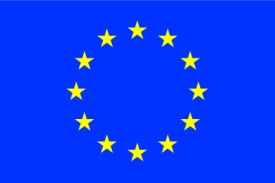 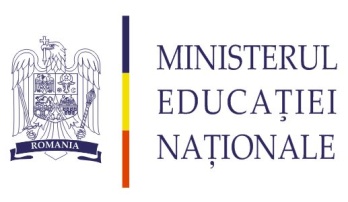 ♦ ESIF poate fi de asemenea utilizat pentru a extinde sprijinul și serviciile de consultanță pentru potențialii participanți la Orizont 2020; ♦ ESIF poate implementa soluții inovatoare care provin de la Orizont 2020, de exemplu, prin intermediul achizițiilor publice din domeniile: mediu, transport, sănătate și energie.Aplicanţii sunt invitaţi să identifice domeniile Smart Specialisation ale ţării lor, ca Stat Membru al UE, sau ale regiunii lor (a se vedea: http://s3platform.jrc.ec.europa.eu/eye-ris3) şi să exploreze potenţialul pentru sinergii cu Autorităţile de Management cu responsabilităţi pentru ESIF în teritoriul lor (a se vedea: http://ec.europa.eu/regional_policy/indexes/in_your_country_en.cfm).Mai multe detalii referitoare la investiţiile ESIF în cercetare şi inovare pot fi găsite la adresa următoare: http://ec.europa.eu/regional_policy/activity/index_en.cfm.
Brașov, 27-28 mai 2014
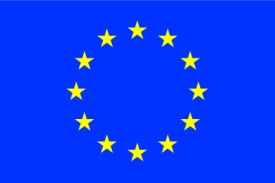 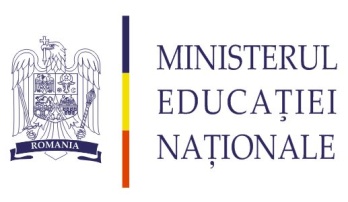 SINERGII  Finantarea dezvoltarii si cresterii competitivitatii companiilor 	♦ Testarea unei  idei:		- Cecuri de inovare		- RICAP - Programul de Asistență în Comercializarea Inovării 	♦ Cercetare – Inovare: 		- Horizon 2020		- Eureka / Eurostars		- COSME  	 ♦ Fonduri StructuraleCOSME:  Programul pentru Competitivitatea Intreprinderilor si IMM-urilor	Buget: 2,3 Miliarde EUR pentru 2014-2020 Eureka / Eurostars: Suport pentru cercetarea aplicativa in folosul IMM-urilor
Brașov, 27-28 mai 2014
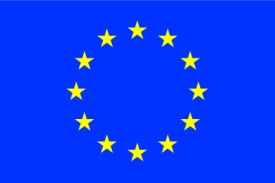 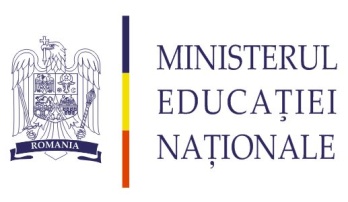 Eureka / Eurostars - New call for projects to fund 		           Deadline: 1 August 2014●EUREKA, the European network for innovation●National innovation and funding agencies from four European countries are taking part in the call; they are based in France, Germany, Spain, and UK.  ● Applications are to be submitted to EUREKA National Project Coordinators (NPC). ● The application process is particularly easy, a single application form for EUREKA is available online, which is to be sent to NPC, depending on the applicant’s location.  ● Innovative companies and universities from EUREKA member countries which are not taking part this call and countries outside of the EUREKA Network may also participate with the agreement of their own national innovation agency. ● More… details on the EUREKA call for joint collaborative project proposals.
Brașov, 27-28 mai 2014
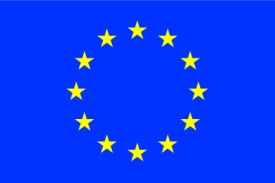 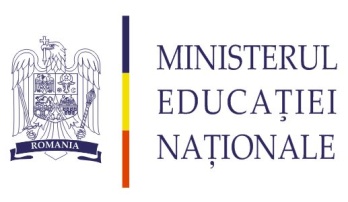 COSME       Programul pentru Competitivitatea Intreprinderilor si IMM-urilor			2,3 miliarde € pentru 2014 – 2020 ● Intareste competitivitatea si sustenabilitatea intreprinderilor din UE, in particular a IMM-urilor ● Incurajeaza cultura antreprenoriala si  promovarea creativitatii  ● Sustine înființarea și dezvoltarea întreprinderilor mici și mijlocii ● Tinta: IMM-uri, Intreprinderi, Organizatii suport pentru afaceri, Administratie regionala si nationala
Brașov, 27-28 mai 2014
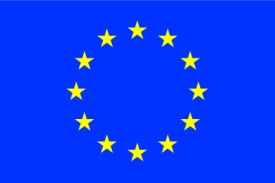 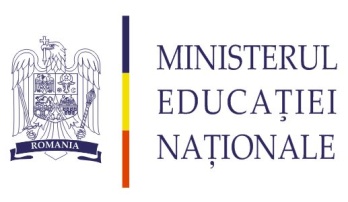 COSME  Va asigura sprijin pentru firme in urmatoarele domenii:		- Imbunatatirea accesului la finantari.		- Facilitati de finantare prin capital de risc (RSFF).		- Credite pentru IMM-uri cu activitati de CDI (25k - 7.5m €, max 7 ani).		Se asteapta sa beneficieze 330 000 firme din UE.		- Imbunatatirea accesului la piete de desfacere.Statele Membre si Autoritatile Locale vor fi asistate in: - elaborarea si implementarea efectiva a politicilor de reforma in domeniul IMM-urilor, dezvoltarea serviciilor si asistentei pentru deschiderea de noi afaceri.- promovarea spiritului si culturii antreprenoriale
Brașov, 27-28 mai 2014
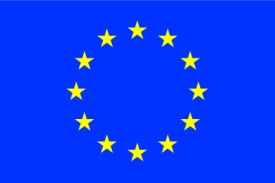 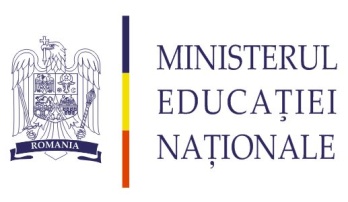 COSME – Apeluri care vorfi lansate ● Portalul European de Business ● Portalul de Internationalizare a IMM-urilor ● Centrul de cooperare industriala UE-Japonia ● Sprijin pentru schimburi de experienta si bune practici ● Plan de actiune CONSTRUCŢII 2020 ● Întarirea competitivitatii in domeniul turismului European ● Cresterea turismului in extrasezon ● Dezvoltarea de produse de turism transnationale  ● Portal de suport intre ICT si industria de turism ● Monitorizarea implementarii bunelor practici pe relatia verticala in lantul de furnizori din industria alimentara ● Antreprenoriat pentru tineri, femei si seniori
Brașov, 27-28 mai 2014
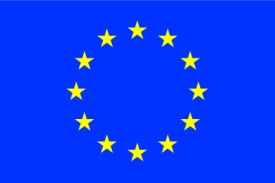 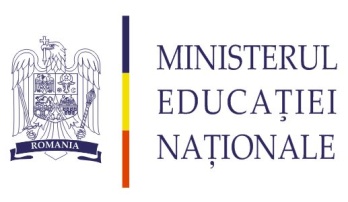 INSTRUMENTUL PENTRU ÎNTREPRINDERI MICI ȘI MIJLOCIIdin ORIZONT 2020
Brașov, 27-28 mai 2014
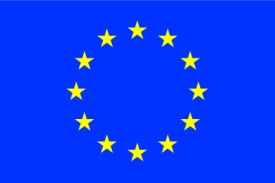 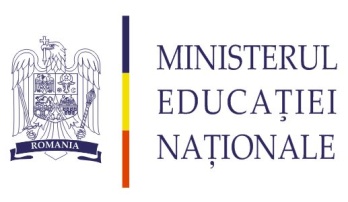 INSTRUMENTUL PENTRU IMM-uri● Instrumentul  pentru  IMM-uri  este  o  schemă  total  nouă  de  finanțare în sprijinul activităților de inovare ale IMM-urilor, care acoperă un întreg ciclu de inovare al unui produs pentru acele firme care au ambiția de a crește, a se dezvolta și a concura la nivel internațional.● Se adresează acelor firme care își propun dezvoltarea unei afaceri plecând de la o idee sau concept care poate competiționa  la nivel european sau internațional, care se bazează pe un plan solid de afaceri, orientat spre profit prin care acel concept sau idee inițială prinde contur, se maturizează, progresează, se dezvoltă în timp.● IMM-urile vor putea să participe la Orizont 2020 prin acest nou instrument dedicat, în cadrul tuturor priorităților tematice din Pilonul 2 – Poziția de lider industrial și Pilonul 3 – Provocări societale.
Brașov, 27-28 mai 2014
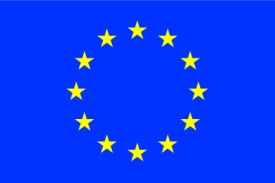 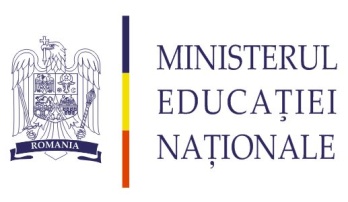 Cum funcționează noul instrument ? Instrumentul pentru IMM-uri va simplifica accesul la program prin:- utilizarea unor reguli și proceduri mai simple;- sprijin acordat pe durata celor trei faze ce cuprind un ciclu de inovare complet:	♦ Faza de concept și evaluare a fezabilității;	♦ Faza de inovare și introducere a produsului pe piață;	♦ Faza de comercializare.Cele trei faze sunt distincte, dar interconectate între ele.Suplimentar, va exista o schemă de sprijin de tip ‘mentoring and coaching’.
Brașov, 27-28 mai 2014
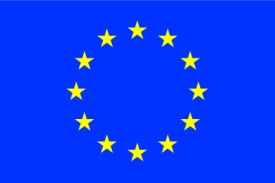 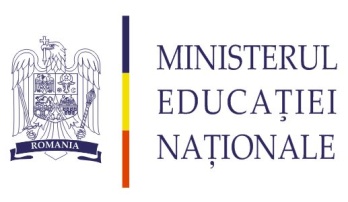 Ciclul de inovare ♦ Faza 1: Faza de fezabilitate va permite o evaluare a potențialului tehnologic și comercial al proiectului. În această fază, se va verifica fezabilitatea conceptului, o evaluare de risc, stabilirea drepturilor de proprietate, căutarea de parteneri, studiul de proiectare, stabilirea intenției pentru dezvoltarea aplicației pilot și planul de afaceri*. ♦ Faza 2: În faza de inovare se va acorda un grant principal pentru desfășurarea cercetării și dezvoltării cu accent pe demonstrații și introducerea produsului pe piață. Această fază cuprinde în detaliu: dezvoltare, creare prototip, testare procese produse și servicii inovative pilot, miniaturizare și proiectarea produselor, planificare și dezvoltarea producției de serie (segmente de piață, procese etc.), replicare pe piață, planul de afaceri*. ♦ Faza 3: Faza de comercializare va consta în accesul simplificat la instrumentele financiare pentru împrumuturi și capitaluri proprii, cât și diverse alte măsuri, de exemplu cele privind protecția drepturilor de autor. *) Pe durata implementării planului de afaceri, firma va benefica de servicii de ‘business coaching’.
Brașov, 27-28 mai 2014
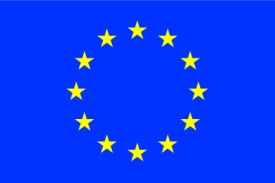 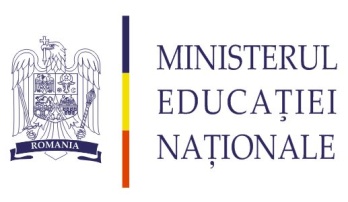 Finanțarea* IMM-urilor prin noul instrument Faza 1: Dezvoltare concept și evaluarea fezabilității	 ● Finanțare: O sumă fixă de 50.000 de euro	 ● Durată: 6 luniFaza 2: Activități de inovare (demonstrații, testare, prototip, studii pilot, scale-up studii de extindere a producției, miniaturizare, proiectare, verificarea performanței etc.și replicare de piață)	 ● Finanțare: 1 - 2.5 milioane de euro	 ● Durata: 12-24 luniFaza 3: Comercializare	 ● Finanțare și implementarePentru această fază IMM-urile nu vor primi finanțare în mod direct, dar pot beneficia de măsuri indirecte de sprijin, cât și de acces la facilități financiare prevăzute în Orizont 2020. *)Valorile sunt orientative. Se vor urmări Programele de lucru pentru apeluri.
Brașov, 27-28 mai 2014
The 3 Project Phases
Phase 1 - Concept & Feasibility Assessment

€50 000 in EU funding

Feasibility study

Initial 10 page business proposal to be drafted

6 months in duration
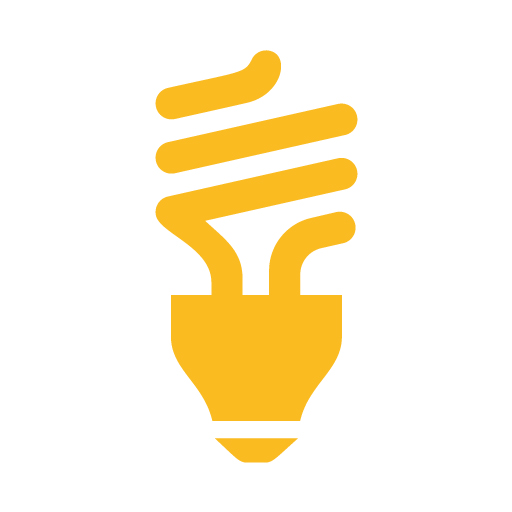 21
The 3 Project Phases
Phase 2 – Innovation Project

Between €0.5 million and €2.5 million in EU funding.

Develop project through innovation strategy

Draft a more developed, 30 page business plan

1-2 years in duration
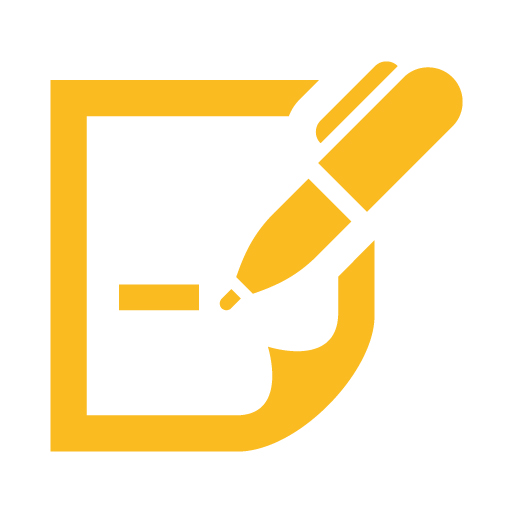 22
The 3 Project Phases
Phase 3 – Market launch

No stand-alone phase!
No direct funding

Extensive support and coaching

Facilitate access to risk finance
 
Additional support and networking opportunities (EEN)
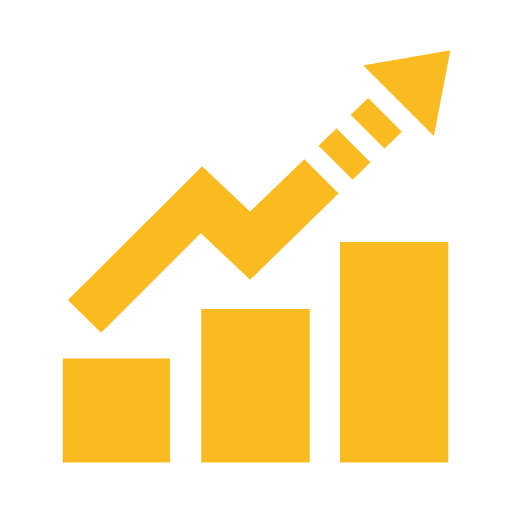 23
Themes for 2014-2015
In 2014 and 2015 the SME Instrument will sponsor SMEs operating within 13 themes:
ICT: open disruptive innovation
Nanotech, or other advanced tech for manufacturing and materials
Space research and development
Diagnostics devices and biomarkers
Sustainable food production and processing
Blue growth
Low carbon energy systems
Greener and more integrated transport
Eco-innovation and sustainable raw material supply
Urban critical infrastructure
Biotechnology-based industrial processes
Mobile e-government applications (2015 only)
SME business model innovation (2015 only)
24
[Speaker Notes: Only for-profit SMEs established in the EU or associated countries may apply
Seek advice by support networks EEN and NCP]
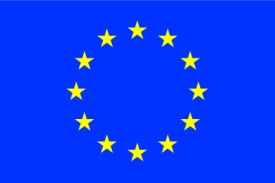 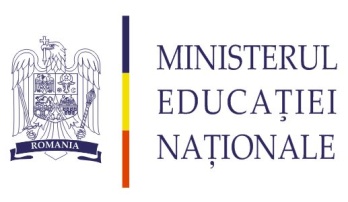 Participarea IMM-urilor la Orizont 2020
Ratele de rambursare pentru participanții din industrie și IMM-uri, identice cu cele ale celorlalte categorii de participanți:	- până la 100% din costurile eligibile ale activităților CDI (asemănător 	universităților și institutelor de cercetare);	- 25% din cheltuielile indirecte;	- maximum 70% din costurile directe în cazul activităților apropiate de 	comercializare pe piață (‘close-to-market’) sau al celor cu co-finanțare 	(activități de inovare). 
IMM-urile vor beneficia de o cotă de cel puțin 20% din bugetul combinat al pilonilor II (Poziția de lider industrial) și III (Provocări societale)
 şi 
cel puţin 5% din bugetul pilonilor II şi III din W.P. H2020 pentru perioada 2014-2015 este alocat pentru Instrumentul IMM.
Brașov, 27-28 mai 2014
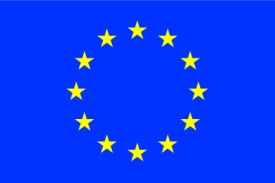 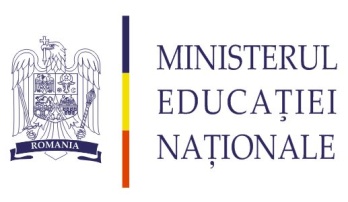 ACCESUL LA FINANȚAREA DE RISC
Brașov, 27-28 mai 2014
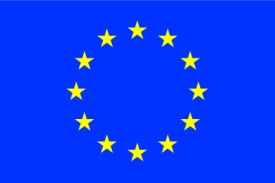 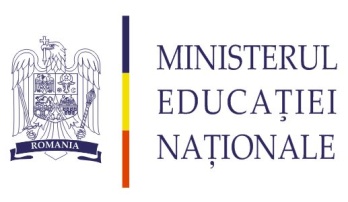 ACCESUL LA FINANȚAREA DE RISCPriorități pe termen scurt: - Continuarea activităților care s-au dovedit eficiente în sprijinul acordat cercetării și inovării în perioada 2007-2013;- Orientarea accesului la finanțarea de risc către firmele mijlocii (‘midcaps’).
Brașov, 27-28 mai 2014
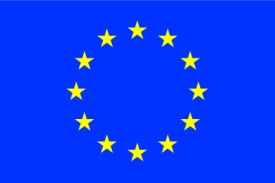 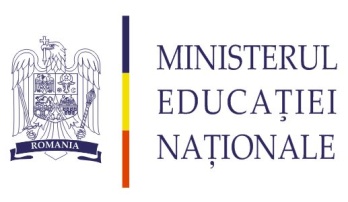 INSTRUMENTE DE FINANȚARE   Se adresează deficienţelor de piaţă în accesarea finanţării de risc pt. CDI:	1. Mecanismul de împrumut – Debt Financing	2. Mecanismul de capitaluri proprii – Equity Financing
Brașov, 27-28 mai 2014
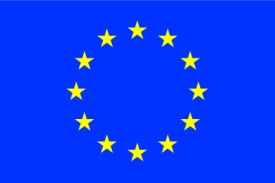 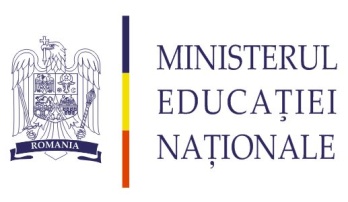 Mecanismul de imprumut  Debt Financing
Brașov, 27-28 mai 2014
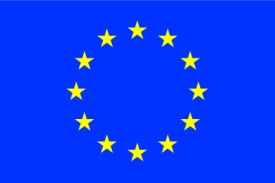 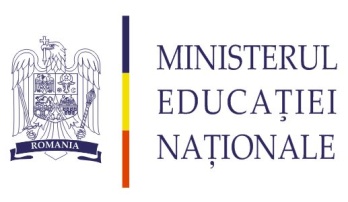 Obiective strategice ale Mecanismului de împrumut  	Ajută la îmbunătățirea accesului la împrumuturi, garanții, contra-garanții și alte forme de finanțare a datoriilor;	 Dezvoltă instrumente de finanțare pentru toate tipurile de entități angajate în Cercetare – Inovare care întâmpină dificultăți în obținerea de finanțări;	 Dezvoltă, în particular, instrumente de finanțare pentru companiile inovative mari (midcaps) pentru completarea ofertelor pentru IMM, mici midcaps și mari corporaţii.      			         Brașov, 27-28 mai 2014
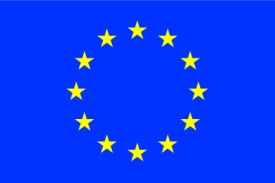 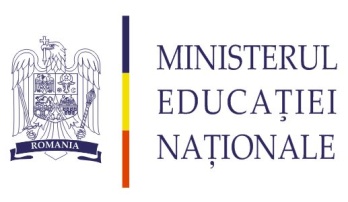 Mecanismul de împrumut  Mecanismul de împrumut va putea oferi: ● împrumuturi pentru investiții în cercetare și inovare; ● garanții pentru intermediarii financiari care acordă împrumuturi beneficiarilor; ● combinații de împrumuturi și garanții; ● garanții și/sau contragaranții pentru sistemele  naționale sau regionale de finanțare a datoriilor.
Brașov, 27-28 mai 2014
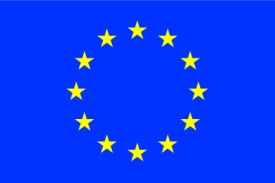 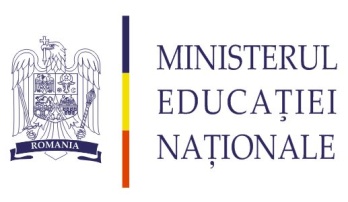 Mecanismul de  capitaluri propriiEquity Financing
Brașov, 27-28 mai 2014
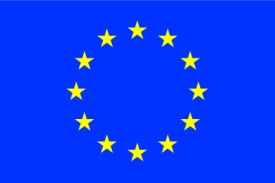 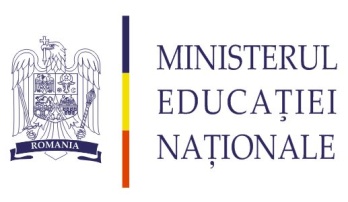 Obiective strategice ale Mecanismului de  capitaluri proprii		 Furnizează soluții de mărire a capitalului prin vânzarea de acțiuni a unei întreprinderi pentru acoperirea dezvoltării și necesităților de finanțare pentru inovarea întreprinderilor de la stadiul de concept până la stadiul de început, în conjuncție cu COSME; 	Facilitează dezvoltarea activităților a unei game lărgite de jucători în finanțarea equity, importante vehicule de transfer tehnologic, fonduri de început (early stage) și de dezvoltare (expansion-stage); 	Contribuie la depășirea deficiențelor structurale de pe piața europeană de capital de risc (Venture Capital).
Brașov, 27-28 mai 2014
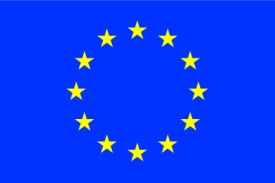 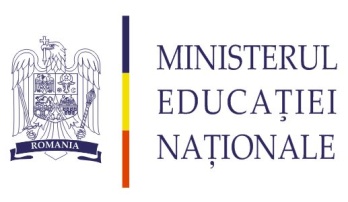 Mecanismul de  capitaluri proprii	Mecanismul de  capitaluri proprii se va axa pe fonduri de capital de risc pentru faza de început, furnizând capital de risc și/sau capital de tip mezanin întreprinderilor. În plus, aceste  întreprinderi pot să solicite finanțare prin împrumut de la intermediarii financiari care aplică mecanismul de împrumut.
Brașov, 27-28 mai 2014
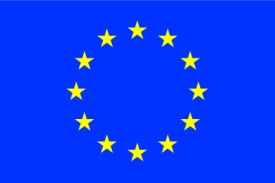 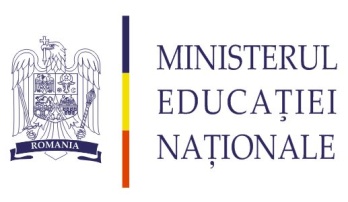 RSI - Financial Intermediaries (up to now) N°  Financial Intermediary				Country 1   Unicredit Bank 					Austria 2   Ceska Sporitelna (Erste)				Czech Republic 3   ABN Amro					Netherlands 4   Bankinter					Spain 5   AIB					               Ireland 6   Banco Popolare (joint application - 2 FIs)	               Italy 7   Cassa Di Risparmio di Cento			Italy 8   Deutsche Bank				               Germany 9   Komerční banka				               Czech Republic10   BPI					               Portugal11   Bank Pekao				                Poland12   BPCE (joint application - 17 FIs)		                France13   Credito Valtellinese Group (joint application - 4 FIs)	 Italy 14   Raiffeisen Leasing Polska			                Poland15   Halkbank					 Turkey16   Bpifrance financement			                France 			        Brașov, 27-28 mai 2014
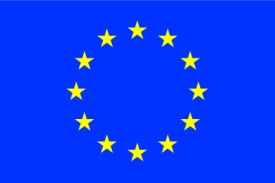 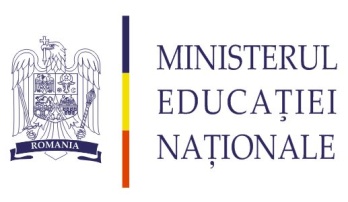 Adrese utileHorizon 2020 General portalhttp://ec.europa.eu/research/horizon2020/index_en.cfm?pg=home&video=nonehttp://orizont.research.edu.ro/http://ec.europa.eu/enterprise/policies/sme/index_en.htmContact: orizont2020@ancs.roHorizon 2020 Financial InstrumentsRSFF: http://www.eib.org/products/rsff/RSI : www.eif.org/what_we_do/guarantees/RSI/index.htmEU Access to FinanceSpecific portal: www.europa.eu/youreurope/business/index_en.htm
Brașov, 27-28 mai 2014
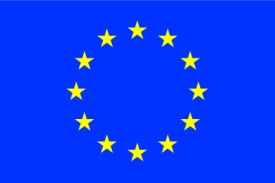 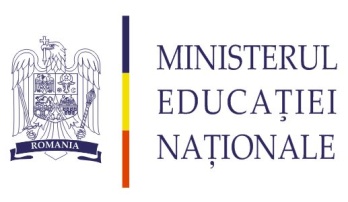 Mulțumesc pentru atenție !
Brașov, 27-28 mai 2014